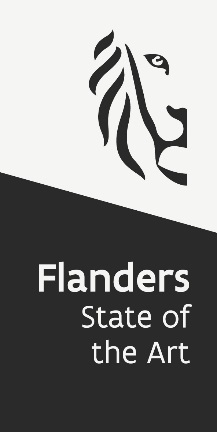 La validation des compétences en Flandre
Situation actuelle et évolution
Contenu de la présentation
Le rapport du CEDEFOP

La situation actuelle (département emploi): approche en trois volets

La valeur des Titres de compétence (Ervaringsbewijs)

Le décret en construction

L’ objectif de la validation

Des engagements sectoriels

Vos réflexions, vos questions, vos suggestions
[Speaker Notes: Le Rapport du CEDEFOP de 2016
Country Report Belgium Flanders
2016 update to the European inventory
on validation of non-formal and informal learning
Country report
Belgium-Flanders
EN
Author: Katleen De Rick

Les objectifs: pour montrer la valeur ajoutée de la validation

Décret: le cadre légal]
Le rapport du CEDEFOP
Une politique fragmentée entre les départements Enseignement, Travail, Jeunesse, le secteur socio- culturel, le secteur public
Approche, méthode, financement

La valeur du dispositif est limitée
Notoriété, impact

Pas de lien avec les qualifications
European Qualification Framework
[Speaker Notes: Lien avec la qualification: 
Qualification professionelle
- Dossier de qualification professionnelle
Référentiels,méthodes d’ évaluation, programmes de formation, 

Les réferenteisl actuels ne sont pas basées sur les dossiers de qualification



La valeur: peu d’ intétêt pour une liste de professions: on avait des épreuves pourà peu près quarante professions: chauffeur d’ autobus, chauffeur d’ autocar, monteur des pneus, dispatcher, tiserand, aidee- comptable, élekctricien bâtiment et industriel, paintre industriel, coiffeur, magasinier, aide- magasinier, opérateur d’ une grue mobile, opérateur d’ une grue à tour….

Qualification framework: distinction entre une qualification de l’ enseignement et une qualification professionnelle]
L’ approche actuelle (département emploi): trois pistes
1. La conscience de ses propres compétences

2. Appréciation de ses compétences par quelqu’un d’autre

3. Evaluation formelle des compétences par un centre d’esai

Enregistrement dans les dossiers du VDAB pour chaque citoyen (COMPETENT: basé sur le système ROME du Pôle Emploi)
L’ évaluation formelle doit être réalisée avec des référentiels qui sont basés sur les dossiers de la qualification professionelle
Encourager la reconnaissance et la validation des compétences par des conventions avec les secteurs
[Speaker Notes: Les fiches ROME ne sont pas toujours adaptés  au marché d’ emploi en Belgique, certains professions ont un autre contenu en France que dans un autre pays.

Piste 1 et 2: basé sur un système TIC: un dossier dans une base de données]
La situation actuelle des titres de compétence (Ervaringsbewijs) (1)
En fonction depuis 2006
Fin 2016, 11.904 parcours, 7080 Titres émis
Pour la plupart des cas: des employés. On n’encourage pas fortement les demandeurs d’ emploi à obtenir un titre
Les titres les plus “populaires”: 
La logistique: conducteur de chariot élévateur et magasinier: 41, 6%
Employé administratif commercial en service interne: 19, 6%
Accompagnateur d’ enfants à l’ âge préscolaire: 11, 2 %
Conseiller  emploi: 8,5 %
Accompagnateur en entreprise et organisation: 6,5 %
[Speaker Notes: Situation des demandeurs d’ emploi:

Ceux qui ne suivent pas une formation, mais qui s’ inscrivent chez VDAB dans une profession pour laquelle il existe un titre de compétence sont avertis par courrier que le titre de compétence existe. Des demandes au début, mais ça affaiblit

Ceux qui suivent une formation pour laquelle existe un titre de compétence sont évalués de la manière traditionelle à la fin de la formation, donc pas d’ évaluation supplémentaire pour le titre.]
La situation actuelle (2)
Les titres non populaires n’existent plus.
Les résultats: 
La confiance en soi des participants a augmenté
70 % des participants disent que leur position sur le marché de l’emploi s’est améliorée
Les employeurs ne sont pas assez au courant du dispositif
Les employeurs disent qu’ ils connaissent mieux les compétences des employées.
[Speaker Notes: Les titres de compétence existent encore pour 17 professions.
Le financement de FSE va changer.]
Le décret en construction (1)
La rédaction: les ministères de l’ Enseignement et de l’ Emploi

En concertation avec les départements jeunesse, socio- culturel, secteur public

L’ accent sur les qualifications professionnelles

Qualifications professionnelles
Qualifications de l’ enseignement
[Speaker Notes: Qualificatioin de l’ enseignement: oriendté vers le développement de l’ indeividu, du contenu professionnelle, mais aussi une formation générale (math, géographie, histoire, formation sociale et culturelle…)

Qualification professionnelle: orientée ves le marché d’ emploi, en lien avec des compétences dont on a besoin dans un métier.
Qui est concerné pour le moment: l’ enseignement des adultes, l’ enseignement à temps partiel, le VDAB (FOREM, BXL Formation), le Syntra (IFAPME), ce dernier pas de tout coeur…

Les qualifications de l’ ensiegnement ne font pas partie du décrêt!]
Le décret en construction (2)
L’ utilisation des référentiels
 basés sur les dossiers des qualifications professionnelles

Par des “centres d’essais” accrédités

Contrôle de la qualité
Au niveau de l’ organisation
Au niveau de l’ évaluation et de  la formation des personnes
[Speaker Notes: Les référentiels actuels sont basées sur des profils d’ occupation développés par le SERV, le conseil socio- économique de Flandre, comparable avec le SFMQ.
Pas de lien avec l’ enseignement. 

Futur: des référentiels basées sur des dossiers de qualification professionnelle, qui sont développés par le AHOVOKS, une agence du ministère de l’ éducation Traduction: Agence pour l’ enseignement supérieur, l’ enseignement pour les adultes, qualifications en bourses. 

Contrôle de qualité basée sur de EFQM (European Foundation for quality managemnt) 
au niveau de l’ organisation: gestion, employés, stratégie, partenaires, sources. GESTION: Mission, vision, valeurs, organigramme, stratégie, veille de la qualité des employées, collaboration avec d’ autres organisations, sondage périodique de la satisfaction des clients, gestion des plaintes.LOGISTIQUE: infrastructure, equipement, veille des côutsEMPLOYEES: engagement, support, évaluation;… 
Au niveau des trajects: formations, validations, satisfaction des clients, résultats au niveau de la société et le niveau de l’ entreprise]
L’ objectif de la validation
Renforcer les demandeurs d’emploi

Dispenses de parties de formation ou d’une formation entière
Qualification professionnelle, qualification partielle

Preuves d’expérience 
Qualification professionnelle, qualification partielle, preuve de compétence
Stimulant pour la validation des compétences: des engagements sectoriels
1. Des protocoles de collaboration entre les partenaires sectoriels et le gouvernement de Flandre
Durée : 2 ans
Thèmes: 
Synergies enseignement – marché de l’emploi
Gestion et développement des compétences
Diversité et non-discrimination

2. 35 conventions et engagement de plus de 120 consultants
3. Stimulant pour la continuité de la validation des compétences et les titres
Le remorqueur essaie de diriger le grand navire……
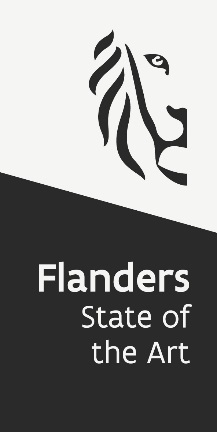 [Speaker Notes: Pour terminer: une image.

Diriger est plus facile dans une écluse que dans l’ eau libre, ou il y a du vent, des obstacels, d’ autres navires……]